３にんの　せいねんが　あらかじめ　みたこと
ダニエル 1:8-9
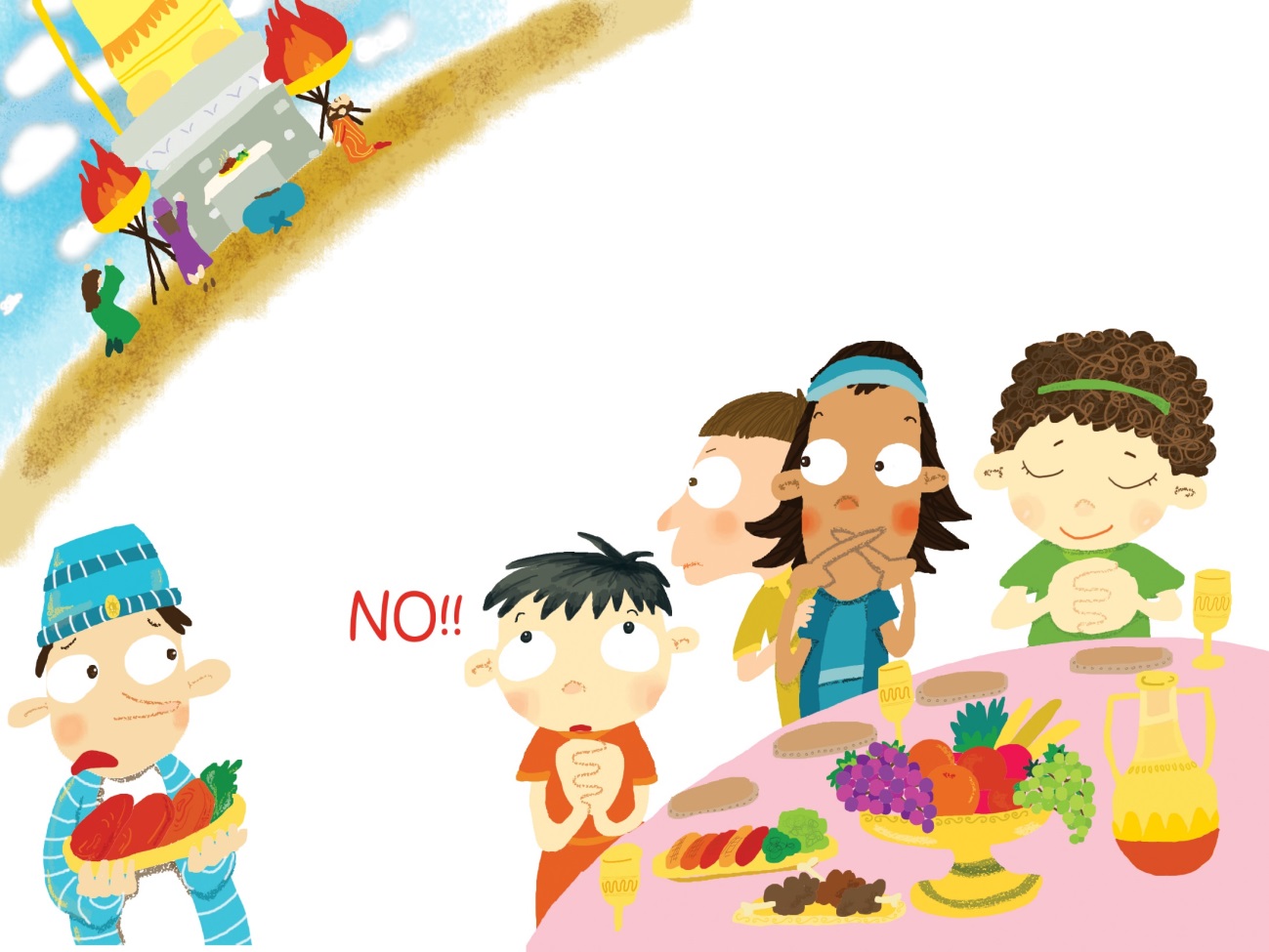 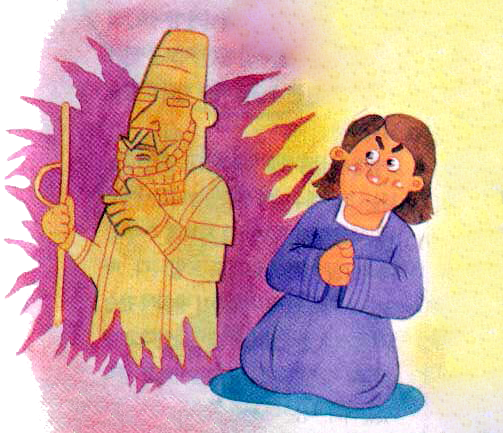 237   5せんしゅぞく
じくう
みざ
Trinity + みぶん + けんい
みち
[Speaker Notes: 이미지출처 : https://news.naver.com/main/read.nhn?oid=055&aid=0000851539]
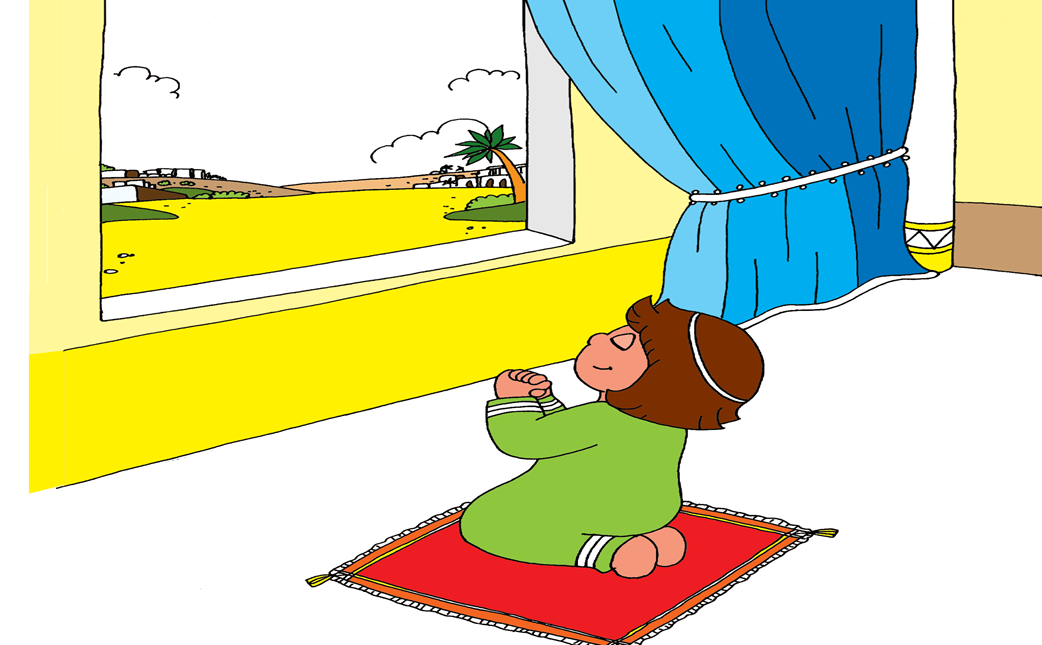 いやし(せいしん)
かんがえ/こころ/のう/
たましい/みざ
しずけさ/へいあん/
こきゅう/しゅうちゅう
いちにち 5ふん
しゅうちゅう
[Speaker Notes: 이미지출처 : https://news.naver.com/main/read.nhn?oid=055&aid=0000851539]
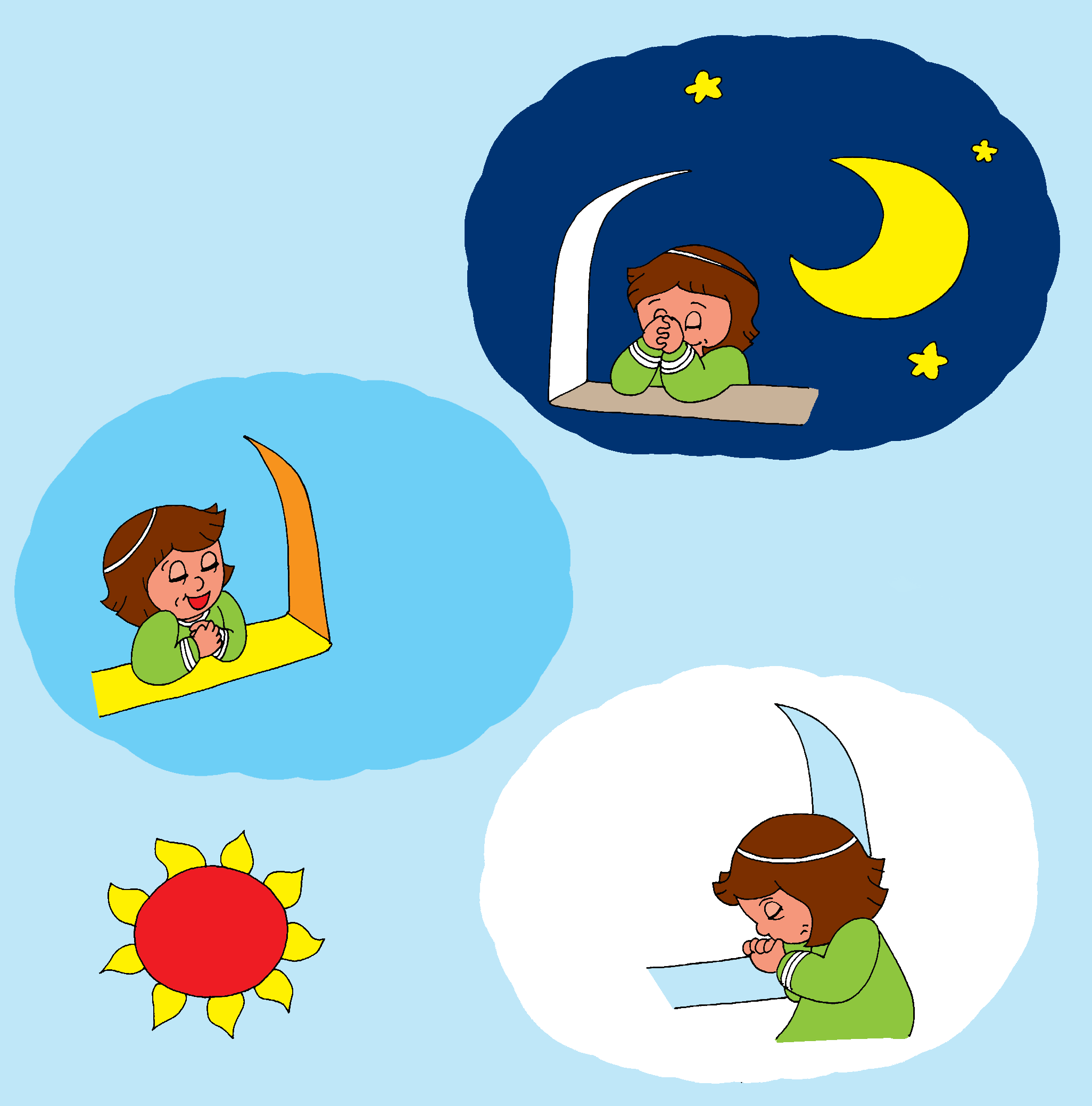 サミット
タイム(しせい/うつわ)
24(ちから/しあわせ)
こたえ/25/えいえん
[Speaker Notes: 이미지출처 : https://news.naver.com/main/read.nhn?oid=055&aid=0000851539]
ふくいんを
きいていない
５せんしゅぞく
じょろん- あいたところ
すてられた　ところです！
しにゆく　ところです！
だれも　いかない　ところです！
だれも　しらない　こたえの　げんば　です！
こうだんの　みことば
いのりのてちょう
じょろん- 5ふんの　しゅくふくを　あじわおう！
ねるまえに 5ふん　しゅうちゅう！
あさに　おきて 5ふん　しゅうちゅう!
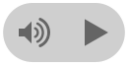 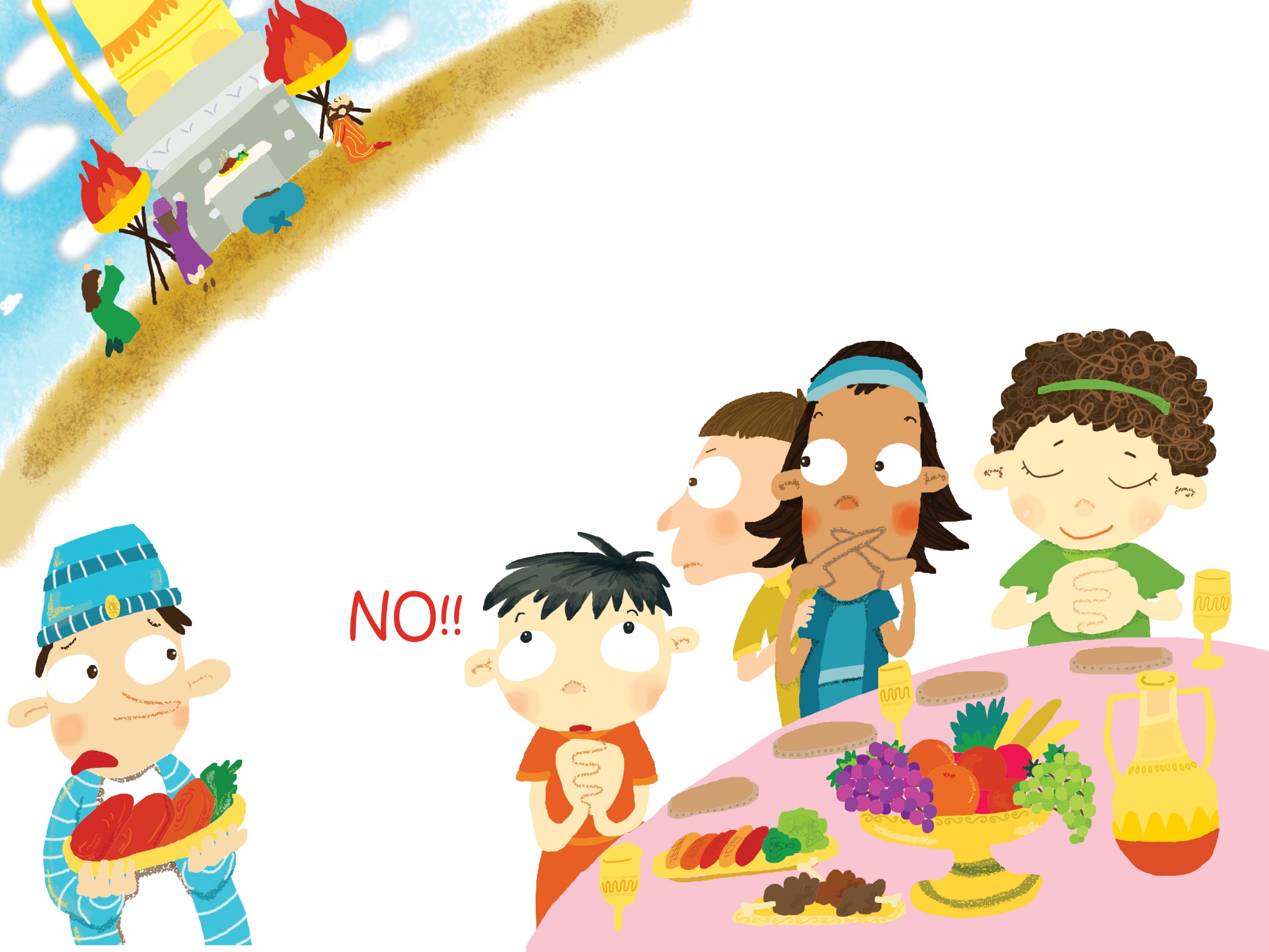 1. りゆう – ダニエル 1:8 - 9
イスラエルの　ほろび
　りゆう
しんでん　はかい
　りゆう
ほりょに　なった
りゆう
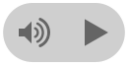 2. しょうめい – ダニエル 1:7
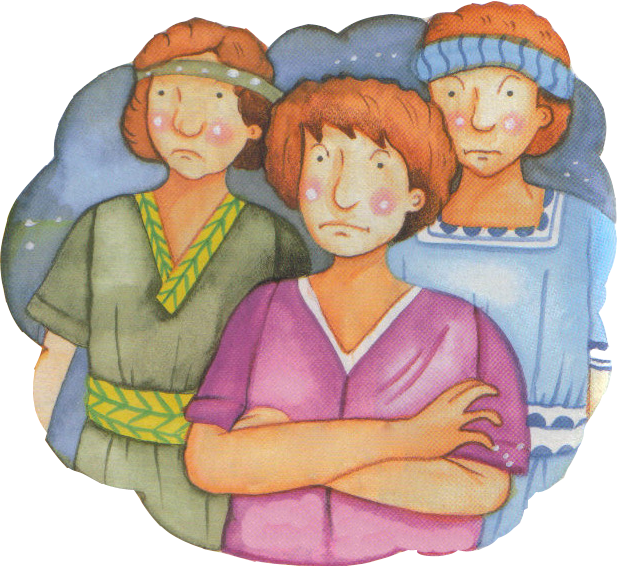 ハナヌヤ- シャデラク(しゅは　めぐみふかい- つきのかみの　めいれい)
ミシャエル- メシャク(かみさまの　ような　かたは　ほかに　おられるのか- だれだ)
アザルヤ- アベデ・ネゴ(しゅが　たすけて　くださった-ネゴのしもべ/なぐる)
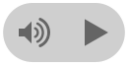 3. しめい
きんのぞう　と　ひのもえる　ろ – ダニエル3:1-7
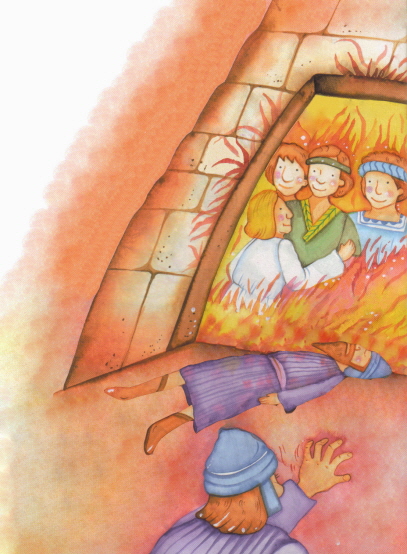 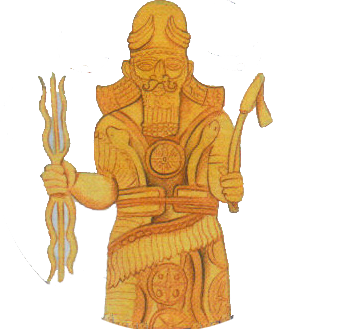 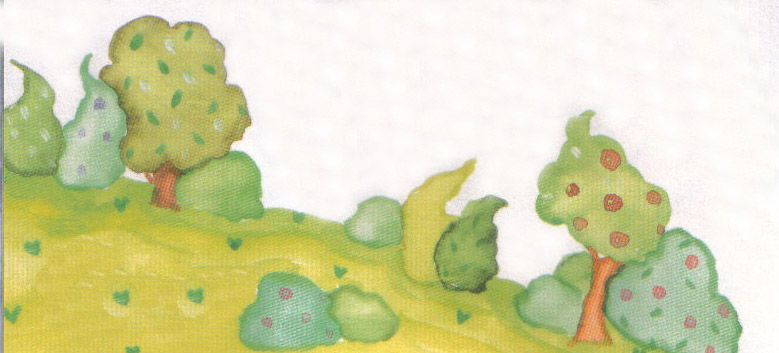 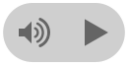 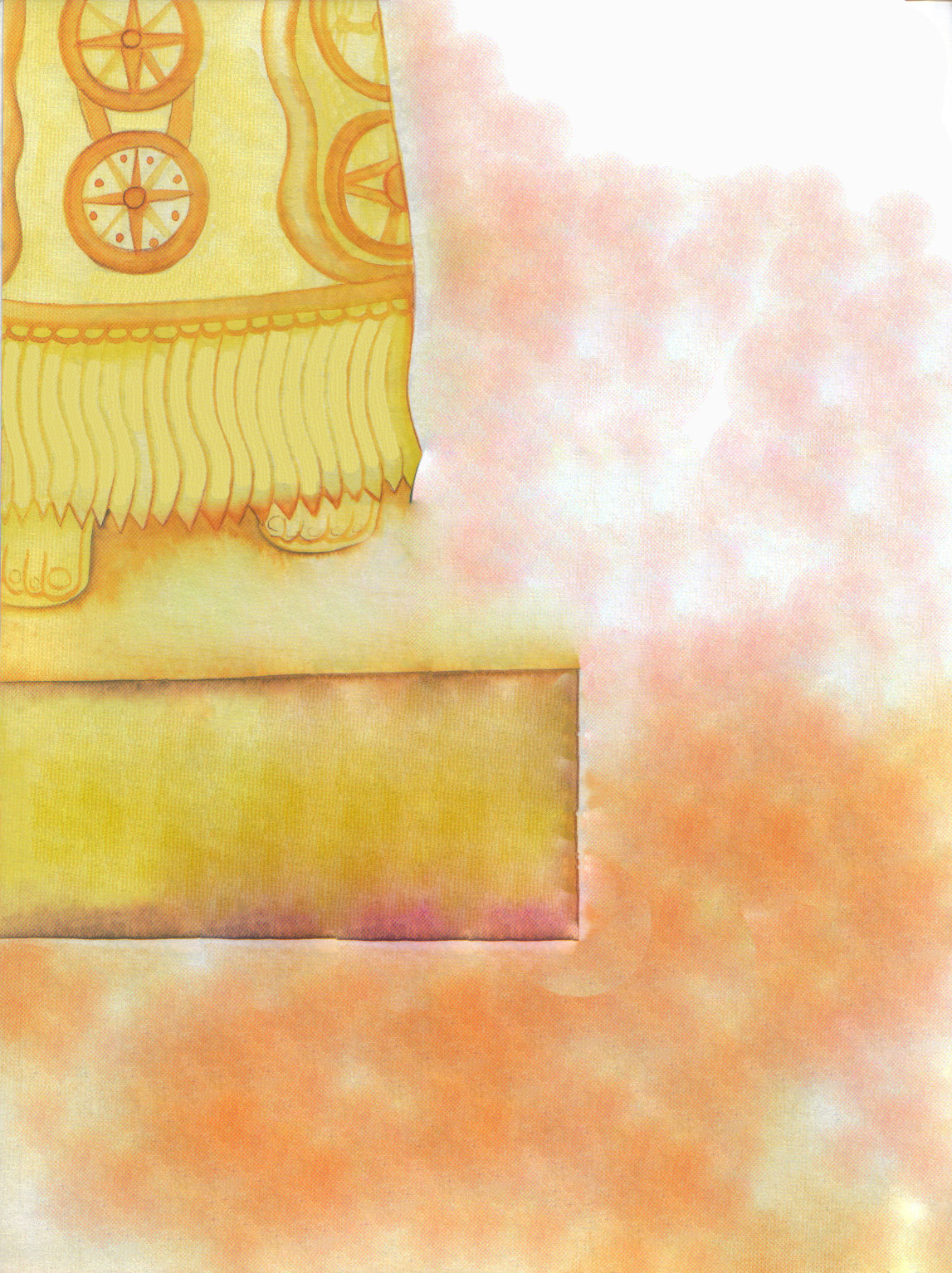 3. しめい
３にんの　こたえ – ダニエル3:16-18
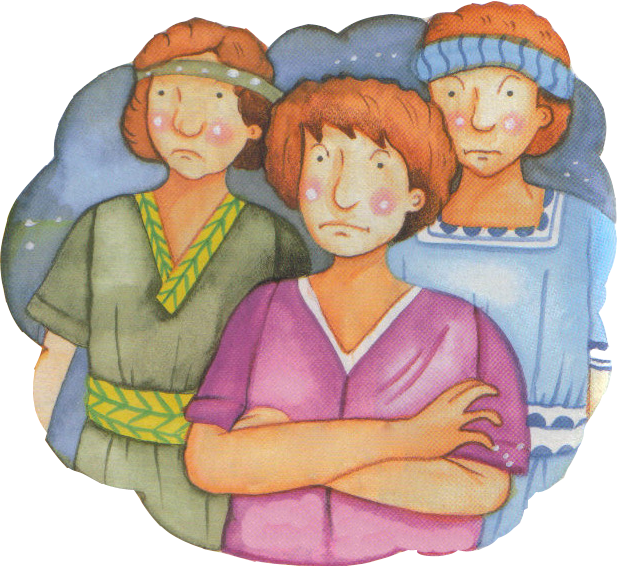 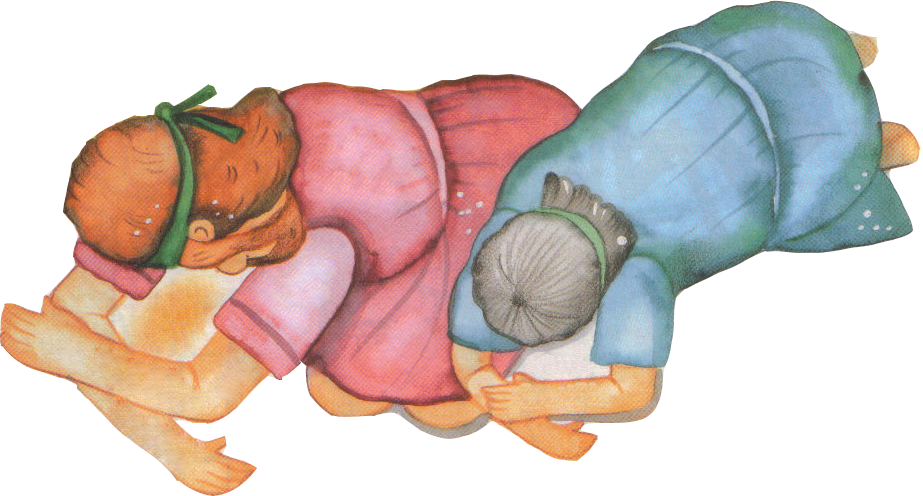 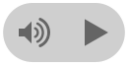 3. しめい
しょうにん – ダニエル3:24-30
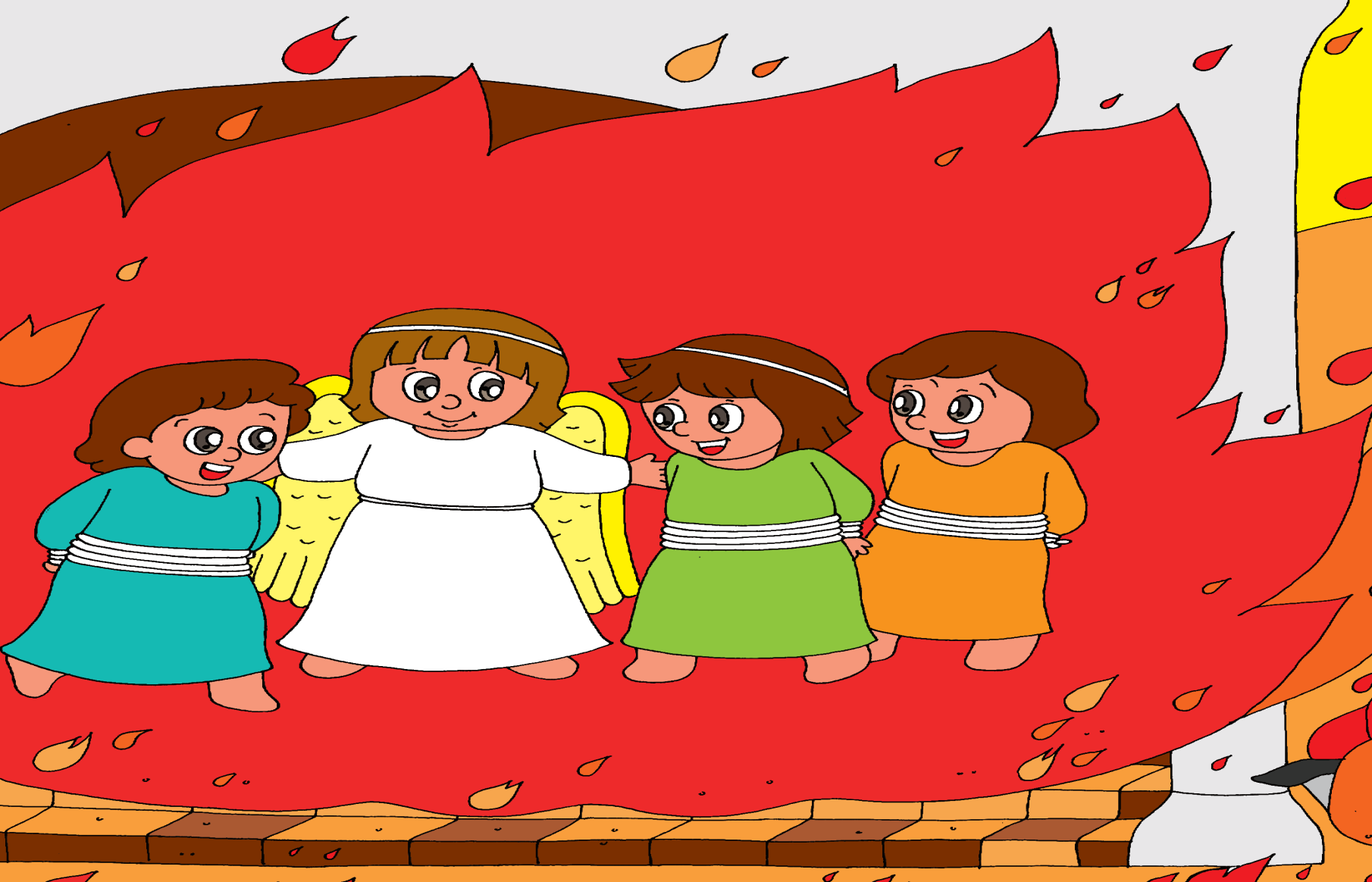 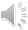 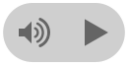 ?
れいてき
じょうたい
を
し
て
こく　いん　し　よう
フォーラム
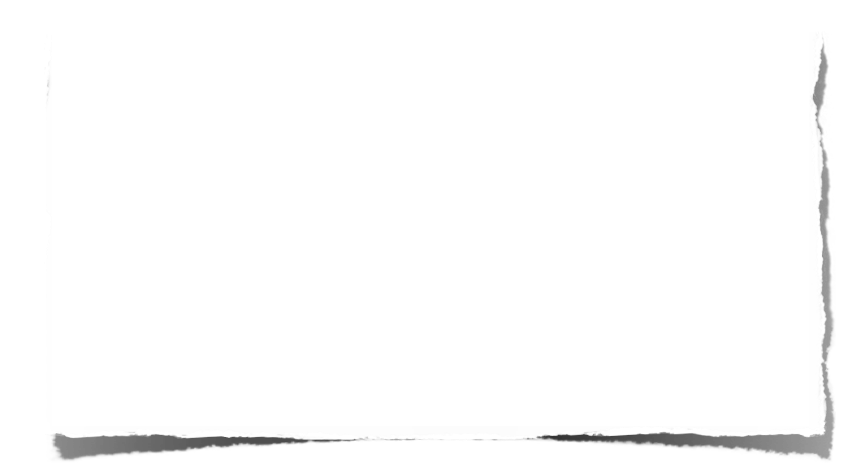 ３にんの　せいねんが　あらかじめ　みた　ことに　
ついて　フォーラムしよう
わたしが　すんでいる　ちいきの　ぐうぞうぶんかを
きろくしたり　どうがを　さつえいしたり　してみよう
ハドソン・テイラーの　ほんを　よんで　
どくしょかんそうぶんを　かいてみよう